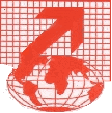 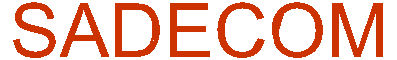 DEPARTAMENTO DE CIENCIAS ECONÓMICAS ADMINISTRATIVAS Y DE COMERCIO

“Propuesta Estratégica de Marketing para la Empresa SADECOM Cía. Ltda.”

Paola Cristina Ibarra Muñoz

DICIEMBRE, 2014
SISTEMAS AEREOS DE COMERCIO
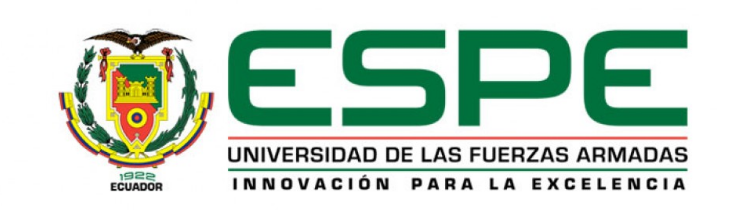 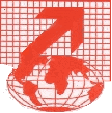 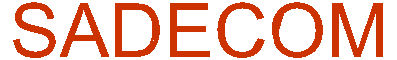 SISTEMAS AEREOS DE COMERCIO
TEMARIO 


ANTECEDENTES
PROBLEMA A INVESTIGAR
OBJETIVOS
ANÁLISIS SITUACIONAL
RESULTADOS DE LA INVESTIGACIÓN DE MERCADOS
DIRECCIONAMIENTO ESTRATÉGICO
PROPUESTA ESTRATEGICA DE MÁRKETING
ESTUDIO FINANCIERO
CONCLUSIONES Y RECOMENDACIONES
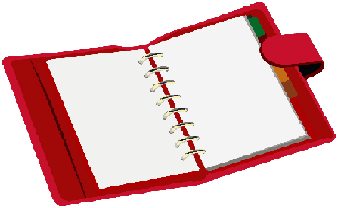 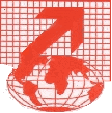 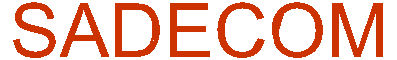 ANTECEDENTES
SISTEMAS AEREOS DE COMERCIO
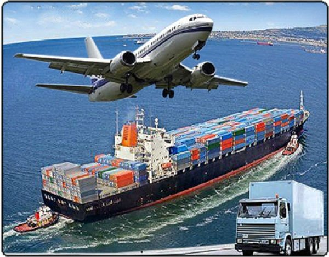 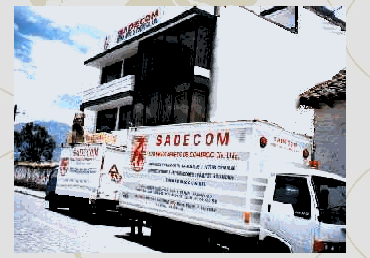 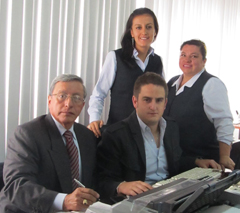 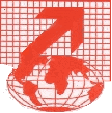 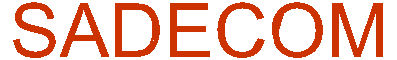 2. PROBLEMA A INVESTIGAR
SISTEMAS AEREOS DE COMERCIO
Debido a que SADECOM Cía. Ltda. es una empresa familiar carece de políticas administrativas internas y de estrategias de marketing, que le permitan tener mayor participación de mercado.
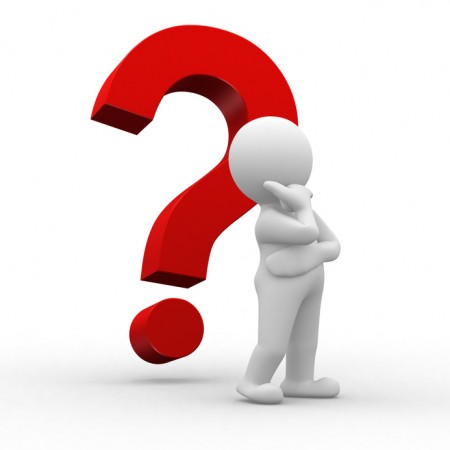 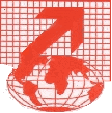 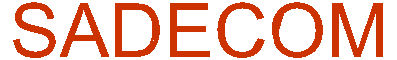 SISTEMAS AEREOS DE COMERCIO
3. OBJETIVO GENERAL


Diseñar un plan estratégico de marketing, para la empresa SADECOM Cía. Ltda., con el fin de atraer nuevos clientes, fortalecer la estructura organizacional, y lograr una mayor participación de mercado, a través de la aplicación de herramientas de análisis estratégico.
OBJETIVOS ESPECIFICOS 



Realizar un diagnóstico situacional de la empresa mediante el análisis interno y externo de la misma, para determinar las fortalezas, amenazas, debilidades y oportunidades.


Definir la filosofía empresarial de la organización, mediante conceptos de cuál es el negocio de la empresa, su visión, misión para obtener el direccionamiento estratégico.

Realizar una investigación de mercados, mediante un análisis de la demanda para determinar el nivel de satisfacción de los clientes.


Diseñar las estrategias y plan de marketing que ayuden a mejorar las relaciones con los clientes.


Analizar el impacto económico – financiero de cada una de las estrategias para determinar el grado de factibilidad de la puesta en marcha en la empresa.
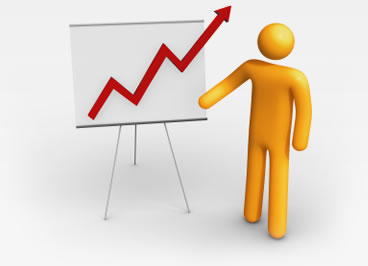 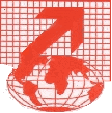 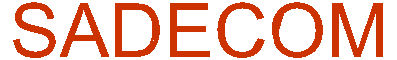 4. ANÁLISIS SITUACIONAL
SISTEMAS AEREOS DE COMERCIO
CINCO FUERZAS DE PORTER
Alto 3.1
Req. capital 
Ventajas en coste
Ventajas en la curva de a.
Mejoras en la tecnología
Acceso a canales de dist.
Amenaza de nuevos competidores
Medio 2,55
Medio 2,6
Medio 2.4
Poder de negociación de los clientes
Poder de negociación de los proveedores
Rivalidad y competencia del mercado
Crecimiento industrial
Número de competidores
Valor de la marca
- No compradores, volumen, precio,  facilidad de cambiar de empresa
Nro de proveedores, condiciones, volumen (costos)
Medio 2.1
Amenaza nuevos servicios (sustitutos)
Propensión a sustituir
Precios de servicios sustitutos
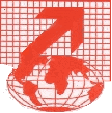 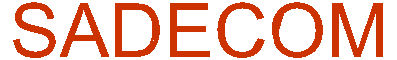 4. ANÁLISIS SITUACIONAL
FODA
SISTEMAS AEREOS DE COMERCIO
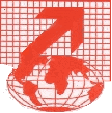 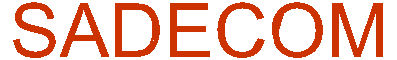 SISTEMAS AEREOS DE COMERCIO
5. DIRECCIONAMIENTO ESTRATEGICO
Misión

Somos una empresa destinada al transporte de carga aérea y marítima con un compromiso ineludible de calidad y servicio, tanto en nuestros procesos externos como internos, ayudando así al desarrollo integral del país.
Valores Corporativos:

Respeto , honestidad, transparencia.

Puntualidad
Trabajo en equipo
Responsabilidad
       social
Seguridad y   
       confianza
Visión: 

Es consolidarnos como empresa líder en el mercado de transporte de carga aérea y marítima en el Ecuador.
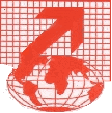 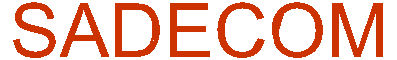 SISTEMAS AEREOS DE COMERCIO
6. INVESTIGACIÓN DE MERCADO
Objetivo
 
Realizar un análisis de mercado mediante la aplicación de encuestas aleatorias  para conocer los gustos y preferencias de los usuarios, así como también mejorar el posicionamiento de la empresa.
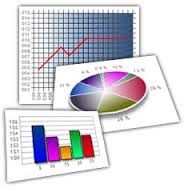 Objetivos específicos:

Segmentar el grupo objetivo 
Identificar necesidades, requerimientos de servicios de carga de clientes potenciales.
      (conocer atributos que valoran)
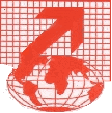 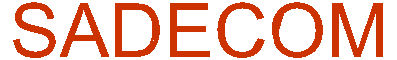 SISTEMAS AEREOS DE COMERCIO
DETERMINACION DE LA MUESTRA
15,024%
Z =  1.96
Error = 5%
P = 0.5%
Q = 0.5%
N = 2344065 PEA
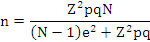 Fórmula:
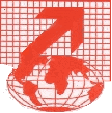 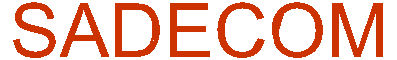 SISTEMAS AEREOS DE COMERCIO
RESULTADOS ENCUESTAS
Ocupación de los clientes
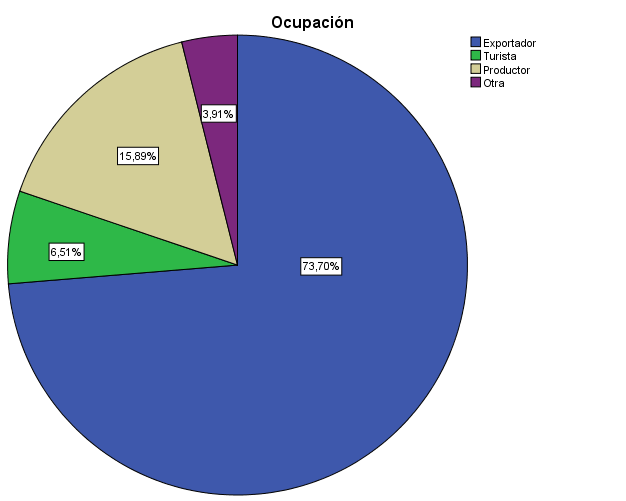 El 73,70% de los encuestados son exportadores.
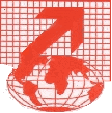 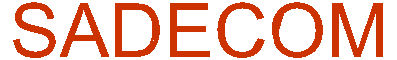 SISTEMAS AEREOS DE COMERCIO
Preferencia de Agencia
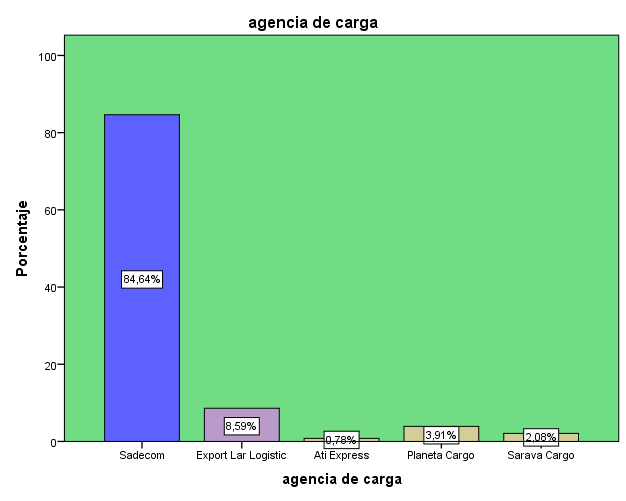 El 84.6% prefiere trabajar con la empresa en estudio.
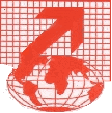 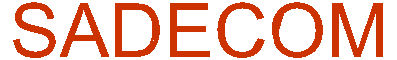 SISTEMAS AEREOS DE COMERCIO
Tipo de transporte que prefieren
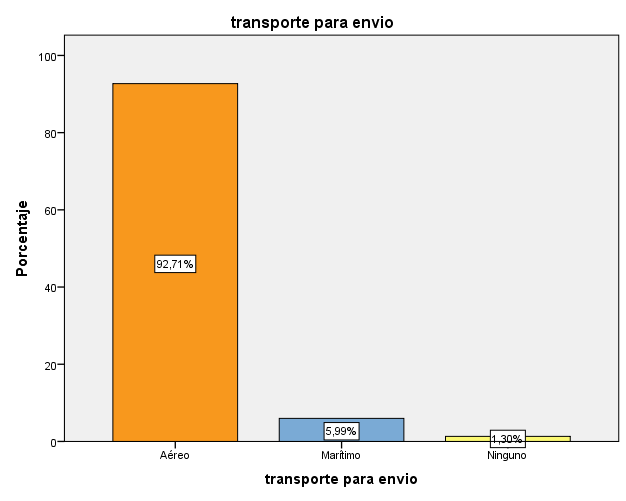 El 92,7% de clientes prefieren el transporte aéreo.
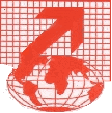 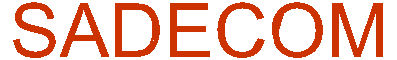 SISTEMAS AEREOS DE COMERCIO
Aspectos a considerar al momento de elegir un servicio
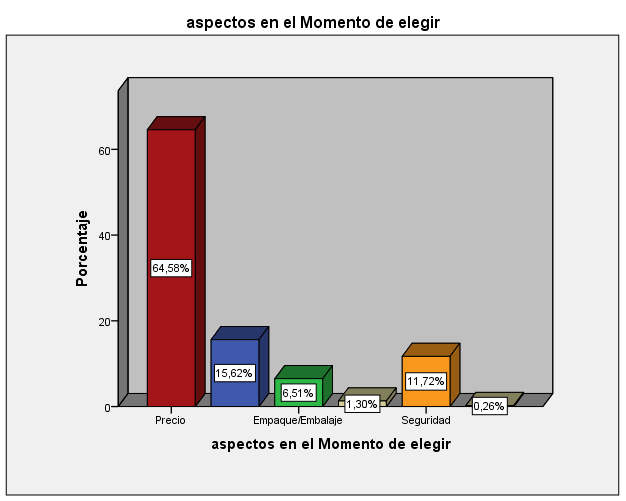 El aspecto más importante que considera el cliente al momento de elegir una agencia de Carga Internacional es el precio (64,6% -248) seguido del servicio (15,6%).
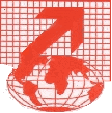 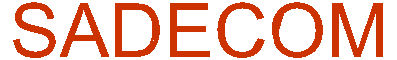 7. PROPUESTA ESTRATÉGICA DE MARKETING
SISTEMAS AEREOS DE COMERCIO
OBJETIVO NO 1:

Mejorar el posicionamiento en el mercado de la empresa SADECOM Cía. Ltda., mediante el uso de sistemas de mercadeo, que se evidencia en el crecimiento de ventas.
ESTRATEGIAS:
Competitivas
De diferenciación- de enfoque- de precio
      . Capacitar al personal.
      . Descuentos por servicios según el peso que envíe.
      . Entrega regalo sorpresa- promocional (por cliente referido o temporadas)

-     De crecimiento
       . De diversificación: de servicios clasificándoles con planes promocionales.
        . Captar nuevos clientes mediante paquetes promocionales.
        . Utilizar de mejor forma los sistemas y medios de marketing
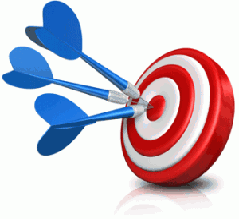 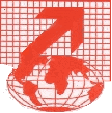 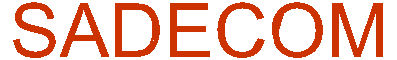 6. PROPUESTA ESTRATÉGICA DE MARKETING
SISTEMAS AEREOS DE COMERCIO
OBJETIVO NO 2:

Mejorar los niveles de gestión en la empresa SADECOM Cía. Ltda. con relación a procedimientos en el área de atención al cliente y operaciones.
ESTRATEGIAS:

      . Establecer alianzas logísticas con empresas.
        (Negociación, firmas  de convenios)
      . Diseño de modelo de gestión para áreas específicas.
      . Difusión a clientes sobre ventajas en sistemas de control implementados.
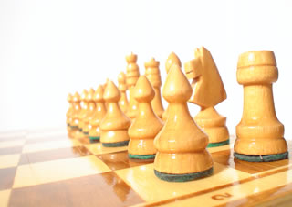 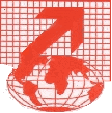 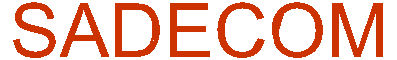 7. PROPUESTA ESTRATÉGICA DE MARKETING
SISTEMAS AEREOS DE COMERCIO
Servicio
Precio
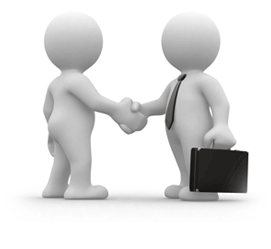 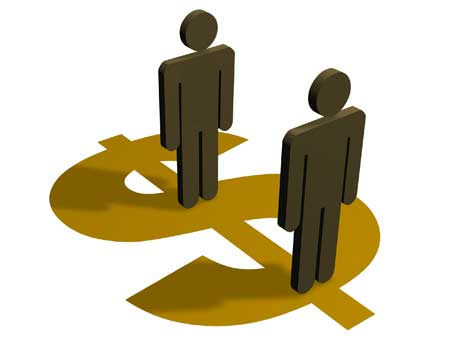 Promoción
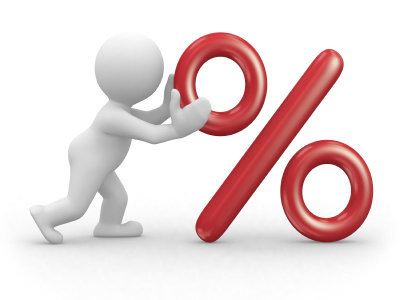 Plaza
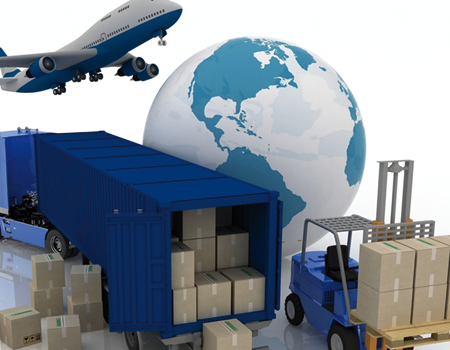 Slogan
Exportación, seguridad y confianza
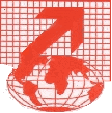 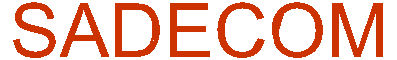 8. ESTUDIO FINANCIERO
SISTEMAS AEREOS DE COMERCIO
8. ESTUDIO FINANCIERO
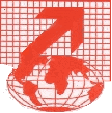 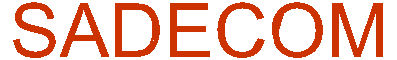 SISTEMAS AEREOS DE COMERCIO
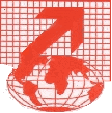 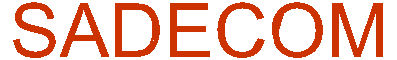 8. ESTUDIO FINANCIERO
SISTEMAS AEREOS DE COMERCIO
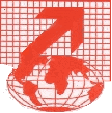 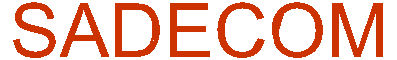 9. CONCLUSIONES Y RECOMENDACIONES
SISTEMAS AEREOS DE COMERCIO
El resultado de la investigación dio como consecuencia la propuesta de estrategias de Marketing que le permitan a la empresa captar clientes y fidelizar a los que actualmente posee, aumentar su presencia en el mercado y por lo tanto su nivel de ingresos.

La presente propuesta es rentable debido a que el VAN = 37307,40, TIR = 43,08% valores que nos dan a conocer que  se puede solventar la inversión inicial del proyecto propuesto.

Es recomendable que los propietarios de la empresa 
       tomen en cuenta la presente propuesta y la  implementen.
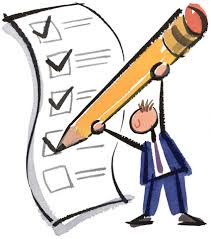 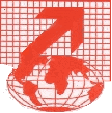 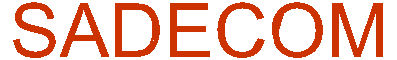 SISTEMAS AEREOS DE COMERCIO
Muchas gracias 
por su 
atención